Day in the Life:Consumer Safety Officer
Laureen Geniusz
Consumer Safety Officer/Medical Device Specialist
Office of Medical Device and Radiological Health Operations (OMDRHO), Division 1
Office of Regulatory Affairs
U.S. Food and Drug Administration
Presentation Series:Day In the Life
5 Modules
Introduction
Consumer Safety Officer
Supervisory Consumer Safety Officer 
Compliance Officer
Recall Coordinator
2
Have You Ever Wondered?
What exactly does an FDA Consumer Safety Officer do?
What are industry best practices to support inspections?
What would make inspections more successful?
3
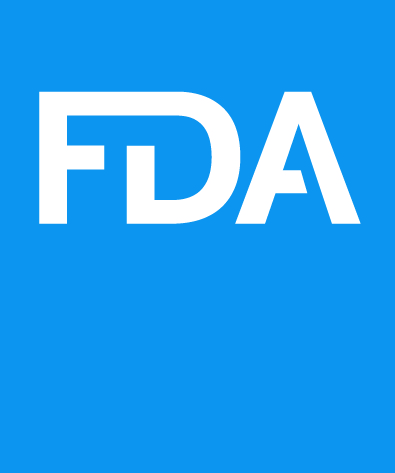 Learning Objectives
Describe the basic characteristics and responsibilities of the FDA Consumer Safety Officer.
Identify and explain the different types of Medical Device inspections.
Describe what happens before, during, and after an inspection.
4
FDA Consumer Safety Officer
5
Consumer Safety Officer
Also referenced as an “Investigator” or “CSO”
About 140 CSOs work within Medical Device Program, under the Office of Regulatory Affairs (ORA)
Science or Engineering background
Receives ORA specialized training in medical device regulations & processes
Experience before FDA, may have:
State or local government 
Industry 
Or may come directly from college
Basic Investigator and Medical Device Certification
6
Core Functions and Duties
Inspections*
Investigations*
Reports*
Recall Audit Checks
Consumer Complaints
Trainings
Presentations
Workgroups
Other duties
* 90% of time spent on these functions
7
Investigation vs. Inspection
Different purposes:
Investigation: Less common, information-gathering
Inspection: Determining compliance with laws/regulations
Sometimes an investigation is required to determine if an inspection is applicable/needed
e.g. gathering information about a Consumer Complaint
8
Investigation
Variety of reasons:
Examples: Consumer Complaints, disaster response, product tampering, health fraud
May not be at manufacturing facility
Examples: Retail establishments, consumer residence, other government agencies
Form FDA 482, Notice of Inspection not typically issued
Findings typically reported in a Memorandum
Supervisor endorses findings and determines appropriate follow-up
9
Training a CSO Receives
On-going training to stay up-to-date with processes & regulations in medical device area, such as:
International standards
Sterilization
Software validation
Computer-aided inspections
Risk analysis
Data integrity
Radiological health
Process validation
10
Training a CSO Provides
Community outreach
Industry cooperation and education
Internal FDA training of co-workers
Mentoring
11
Internal Working Groups
Review policies and procedures
Streamline existing processes
Institute Quality initiatives
Collaborate with Compliance activities
12
Collaboration with Other Agencies
FDA Office of Criminal Investigations (OCI)
Federal Bureau of Investigations (FBI) – Criminal cases
Assistant United States attorneys (AUSA)
United States Marshals Service – Product or property seizure
Other Groups in Department of Health and Human Services
Center for Disease Control (CDC)
National Institutes of Health (NIH)
FDA Centers:  Devices & Radiological Health (CDRH); Drug (CDER); Biologics (CBER)
13
Medical Device Inspections
14
Risk-Based Inspectional Approach
Firms are identified based on the risk of the device
CDRH and ORA staff may also consider other factors like:
Device classification
Postmarket data
Rapidly-evolving technology
The risk level drives prioritization on annual work plans
The prioritized list is then used to assign inspections to the CSO

* CDRH = Center for Devices and Radiological Health
15
Types of Inspections
Routine or surveillance
Example: Electronic Product Radiation Control (EPRC) 
Directed or For-Cause
Premarket Approval (PMA) Application 
Postmarket Surveillance
Foreign
16
Routine or Surveillance Inspections
Usually pre-announced inspections
Covers Current Good Manufacturing Practices (cGMPs)
Two types:
Comprehensive: Level 2
Abbreviated: Level 1
17
Routine or Surveillance Inspections
Comprehensive Inspections:
Covers four main Quality System subsystems 
Management Controls; Corrective and Preventive Action (CAPA); Design Controls; Production and Process Controls (P&PC)
Abbreviated Inspections:
Covers CAPA and either P&PC or Design Controls
18
Routine or Surveillance Inspections
Also covers any applicable satellite systems
Examples: Medical Device Reporting (MDR), Corrections and Removals, Unique Device Identifier (UDI), if applicable
Inspectional time depends on 
Complexity
Issues that may arise
Firm readiness
19
Routine EPRC Inspections
Electronic Product Radiation Control (EPRC) Inspections
Usually a routine inspection
Can be assigned as a Directed inspection, if applicable
Determines compliance with radiation-specific regulations 
May cover medical device regulations in 21 CFR 820 if applicable
20
Directed or For-Cause Inspections
Focuses inspectional coverage to specific areas 
May be pre-announced or unannounced
Examples:
Compliance Follow-up
Center-initiated assignments
Trade complaints or Medical Device Reporting (MDR)
Corrections and Removal follow-up
21
Premarket/Postmarket Inspections
Inspections before and after a medical device is legally marketed
Premarket Approval (PMA) Inspection:
Assignment to evaluate firm’s validation processes
Postmarket Inspection:
Assignment to verify new product production 
Focus on process changes, design changes, and post-market data
22
Foreign Inspections
Conducted when a medical device will be imported into the U.S. 
Can be routine or directed
Pre-announced, comprehensive inspections
Planned well in advance due to travel logistics
Form FDA 482, Notice of Inspection not issued
Form FDA 483, Inspectional Observations may be issued, if observations found
May result in an Official Action Indicated, with possible regulatory action:
Import alerts, with or without detention
Warning Letter or Untitled Letter
23
General Process of an Inspection
24
CSO Preparation(Before the Inspection)
Determine if firm participates in Medical Device Single Audit Program (MDSAP)
Obtain background information
Confirm Registration
Review Medical Device Listings
Review MDRs or Complaints
Review prior Establishment Inspection Reports (EIR)
Identify Form FDA 483 observations to address
Review firm’s website
25
Pre-Announcement(Before the Inspection)
Pre-Announcement designed to ensure personnel/document availability
Confirm firm manufactures finished devices 
Pre-announcement generally no less than five calendar days prior to inspection
Announcement includes:
Estimated duration
Purpose or type of inspection
May request documents, such as Quality Manual
Some reasons to not pre-announce:
Compliance follow-up
Complaint allegations
26
CSO Activities Upon Arrival at Firm
Presents credentials
Issues Notice of Inspection (Form FDA 482)
Obtains administrative & history information
Examples: Hours of operation, firm size, contact information, number of employees, percent interstate commerce, product overview
27
CSO Inspection Process
Observes product flow and manufacturing processes
Firm walk-through and product demonstrations
Uses Quality System Inspection Technique (QSIT) and Compliance Programs
May request Quality System documents 
Examples: Procedures, validations, product and design records, training records, test data 
May request documents in print, electronic format, or both
28
How You Can Help with an Inspection
Have medical device available for review or show how it works
Make a team available that understands the Quality System and related documents
Retrieve & provide requested documents in a timely manner
Give straight-forward and honest responses
It’s OK to say: “I don’t know” or “I have to ask”
Don’t answer if you are unsure or don’t know
Better to take the time to find the answer than to guess
Could sidetrack and add time to the inspection process
29
CSO Activities At End of an Inspection
May issue Inspectional Observations (Form FDA 483) 
Issued to top management
Commonly cited medical device regulations: 21 CFR 820, 806, 803, 821
Communicates Inspectional findings through written (Form FDA 483) observations
Discusses all findings with firm, including:
Verbal discussion items
Form FDA 483 observations
May cover potential FDA regulatory action options with firm’s top management
May need to collect additional documents if observations are significant
30
CSO Inspectional Observations
All potential observations should have been discussed during inspection
No surprises to firm
Form FDA 483, Inspectional Observations 
Usually listed in order of significance
Should be factual, clear, and concise
Verbal discussion items 
May be significant, but may not be listed on Form FDA 483 
Examples: Labeling, 510(k) or PMA issues, correction/removal issues
May include minor, non-systemic issues
31
CSO Inspectional Observations
Firm has option to “annotate” observations listed on Form FDA 483
CSO informs firm how to voluntarily respond to the inspectional findings
Send to Division Compliance Branch
Requested within 15 business days
32
[Speaker Notes: .]
After an Inspection
CSO writes Establishment Inspection Report (EIR) and submits to Supervisory CSO (SCSO) for review and endorsement

CSO recommends initial classification:
No Action Indicated (NAI)
Voluntary Action Indicated (VAI)
Official Action Indicated (OAI)

The SCSO forwards EIRs with “OAI” proposed classification to Compliance Branch, to determine if further regulatory actions may be warranted

CSO usually not involved with communications to firm after inspection is closed
33
Establishment Inspection Report (EIR)
EIR outlines the firm’s current activities, inspectional coverage, observations, discussions, and supporting documentation
Includes Exhibits and Attachments
EIRs are entered into an FDA electronic database
EIR completion timeframes vary depending on length of inspection, observations and potential classification
SCSO releases a copy of EIR to firm, depending on classification
Firms do not receive (through Field Management Directive 145 process)
EIRs with “OAI” status
EIR’s Exhibits and Attachments
34
Resources Used By CSOs
Investigations Operations Manual (IOM)
www.fda.gov/inspections-compliance-enforcement-and-criminal-investigations/inspection-references/investigations-operations-manual 

Quality System Inspections Technique (QSIT) Guide 
https://www.fda.gov/inspections-compliance-enforcement-and-criminal-investigations/inspection-guides/quality-systems
35
Summary
A Consumer Safety Officer, or CSO, has a number of front-line responsibilities where they could interact with a firm.
A CSO has a variety of tasks, but spends a majority of their time doing inspections, investigations and reports.
A CSO routinely conducts a variety of Medical Device inspections, each with a specific purpose.
There is a general sequence of activities that occur before, during and after an Inspection.
36
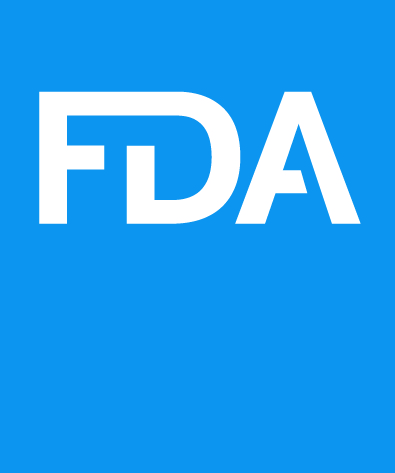 Your Call to Action
Be familiar with the different types of inspections that you may encounter.
Be responsive to requests during an inspection to facilitate the inspection process.
Encourage open dialogue during inspections to assure all parties involved clearly understand what is being asked. Don’t be afraid to ask for clarity. 
View other modules in this series to learn more about the individual OMDRHO staff roles.
37
Presentation Series:Day In the Life
5 Modules
Introduction
Consumer Safety Officer
Supervisory Consumer Safety Officer 
Compliance Officer
Recall Coordinator
38
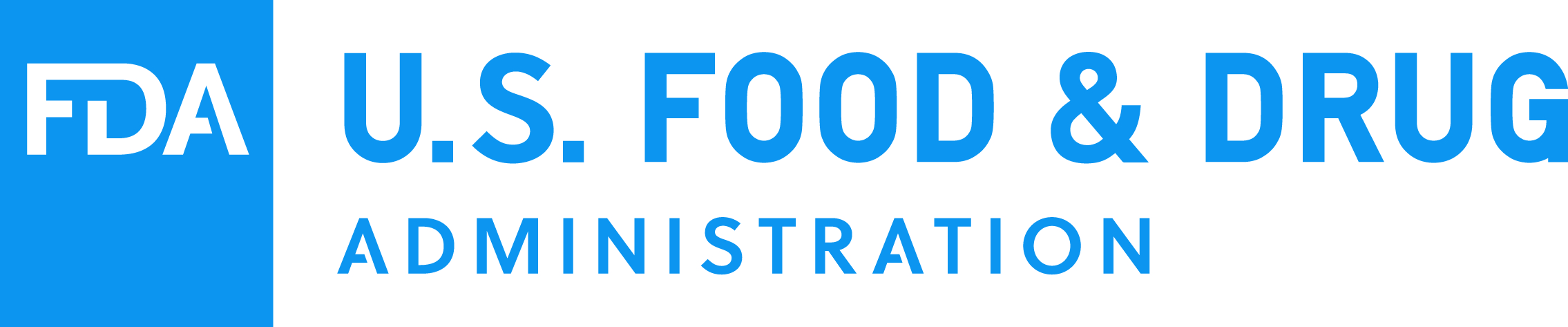 39